Кам’янець-ПодільськеПозашкільне навчально-виховне об’єднанняОнлайн заняттяСкелелазний район СловаччиниТурніска
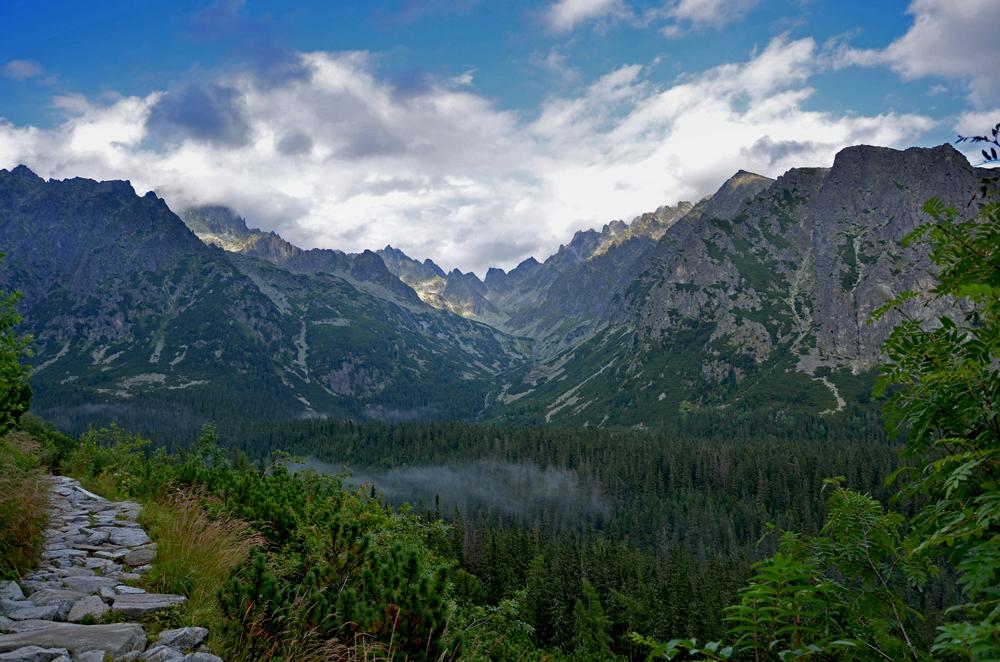 Підготував 
Керівник гуртка «Туристичне скелелазіння» 
Білий Віктор Георгійович
Мета заняття – ознайомити учнів із специфікою скелелазного району Турніска
Надати загальну характеристику району;
Визначити особливості підготовки та проведення спортивних зборів;
Описати місця проведення дозвілля у відпочинкові від тренувань дні.
Гори Татри
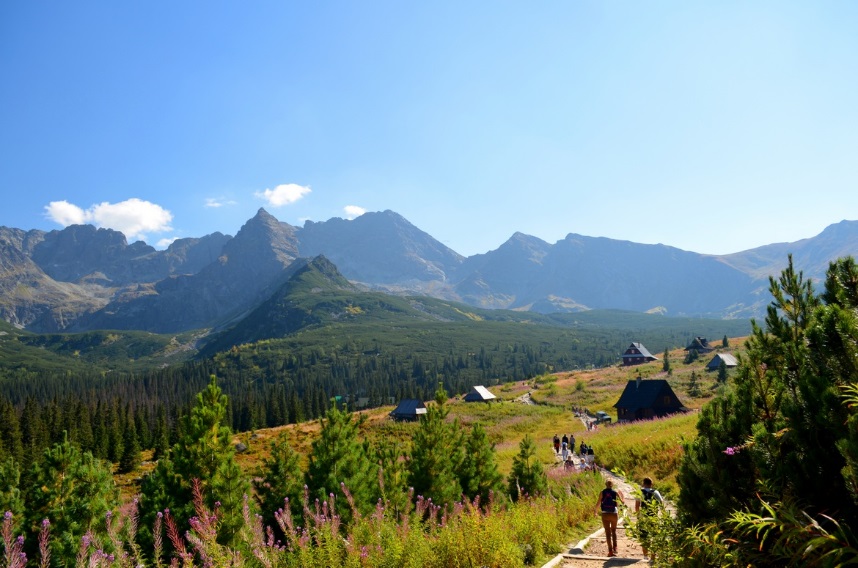 На території Словаччини розташовані гори Татри, які є найвищою частиною Карпатських гір. Загальна площа Татр 785 кв.км., із них 75 % знаходиться у Словаччині. Найвища точка –  гора Герлаховський щит, 2655 м, розташований на Словацькій території.
Скелелазний район Турніска: загальна характеристика
Татри поділяються на Східні та Західні. Скелелазний район Турніска, розташований у Східних Татрах, неподалік від містечка Кошице, що у східній частині Словаччини. Від українського кордону до Кошице 153 км.; 
Сам район розташований в гірськім селищі Койсов, і від поселення до трас відстань у 2 км та незначний підйом;
Скелі з твердого вапняку, з вкрапленнями кристалічної гострої породи;
Складність маршрутів різноманітна, великий вибір трас від найпростіших 3-ї категорії складності до найважчих – 9-ї.
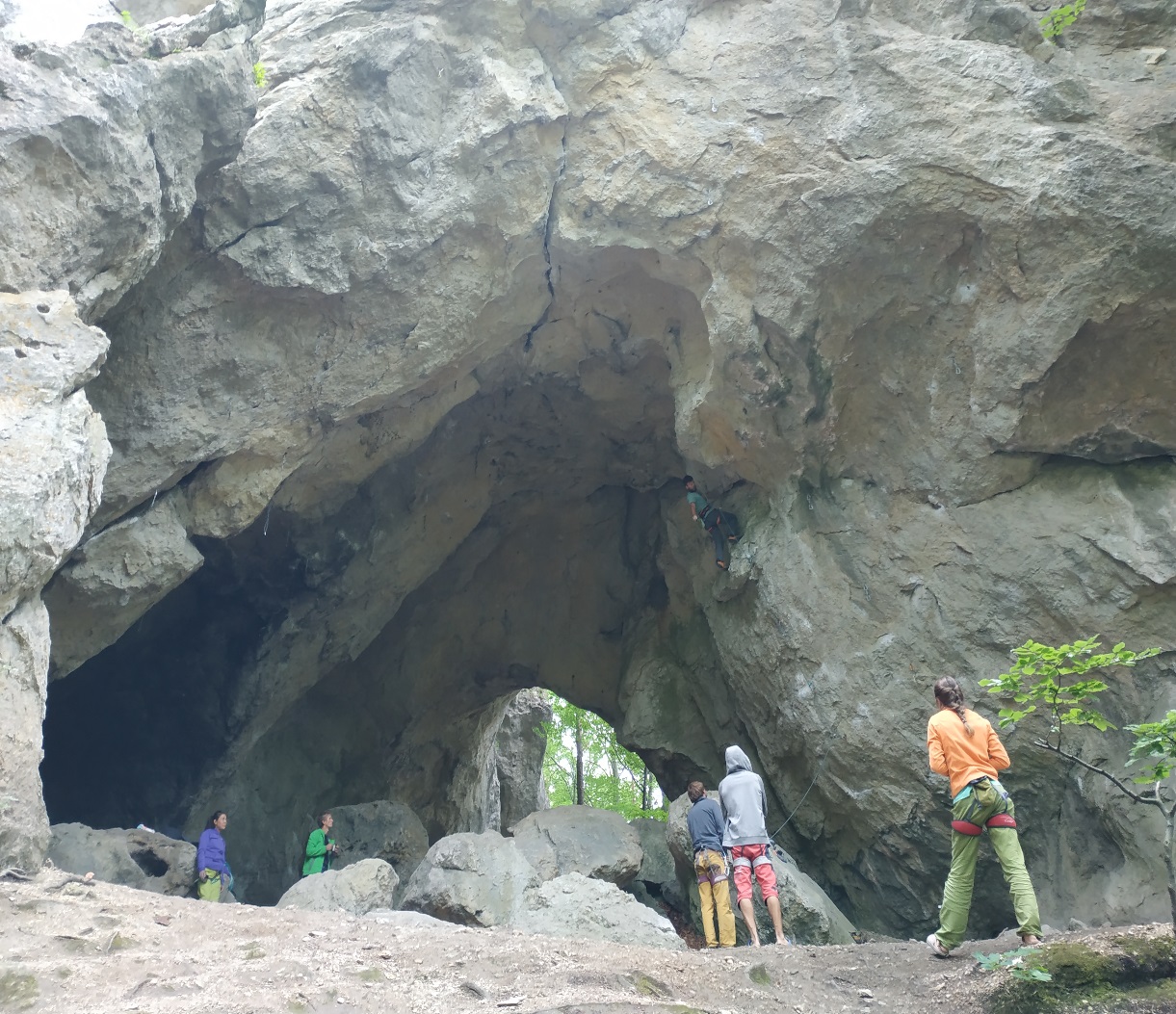 Проведення спортивних зборів у Турнісці
Спортивні збори організовані у Турнісці можуть бути корисними для відточення техніки лазіння на складність як для початківців, так і для професійних спортсменів. 
Перш за все в організації зборів варто звернути увагу на клімат, який подібний до альпійського. Він відрізняється частими змінами погодних умов, значними коливаннями температур, значною хмарністю та кількістю опадів. Тож збори варто запланувати у найтеплішу пору року липень-серпень. 
Необхідним спорядженням краще забезпечитись самостійно, оскільки орендувати в околицях району його необхідно.
Поруч із районом розташований зручний кемпінг із водоймою та досить просторою галявиною, тож існує можливість розбити табір та не винаймати житло.
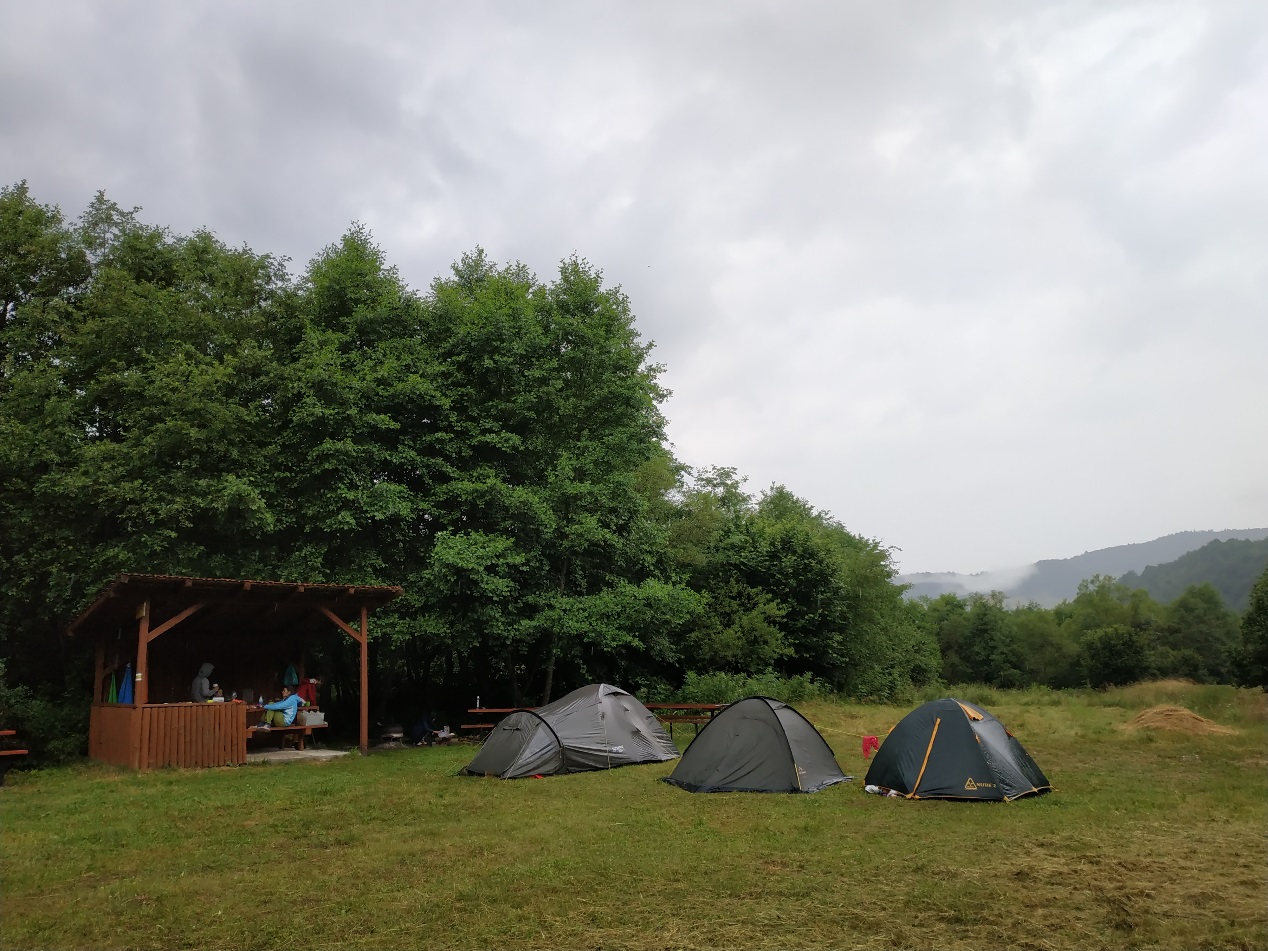 Проведення тренування
Район є досить компактним, на основних 7 скелях, які розташовані поруч пробиті усі основні траси для лазіння на складність. 
Для визначення трас найліпше скористатись путівником по району, який потрібно попередньо завантажити;
Найважчі маршрути по нависанню розташовані у арці, 8 с – 9 а.
Маршрути категорії 3 – 4 відносно невисокі 4 – 5 метрів, що дозволяє створити майже безстресове для початківців тренування.
Графік проведення тренувань найоптимальніше 2 дні тренування/1 відпочинок.
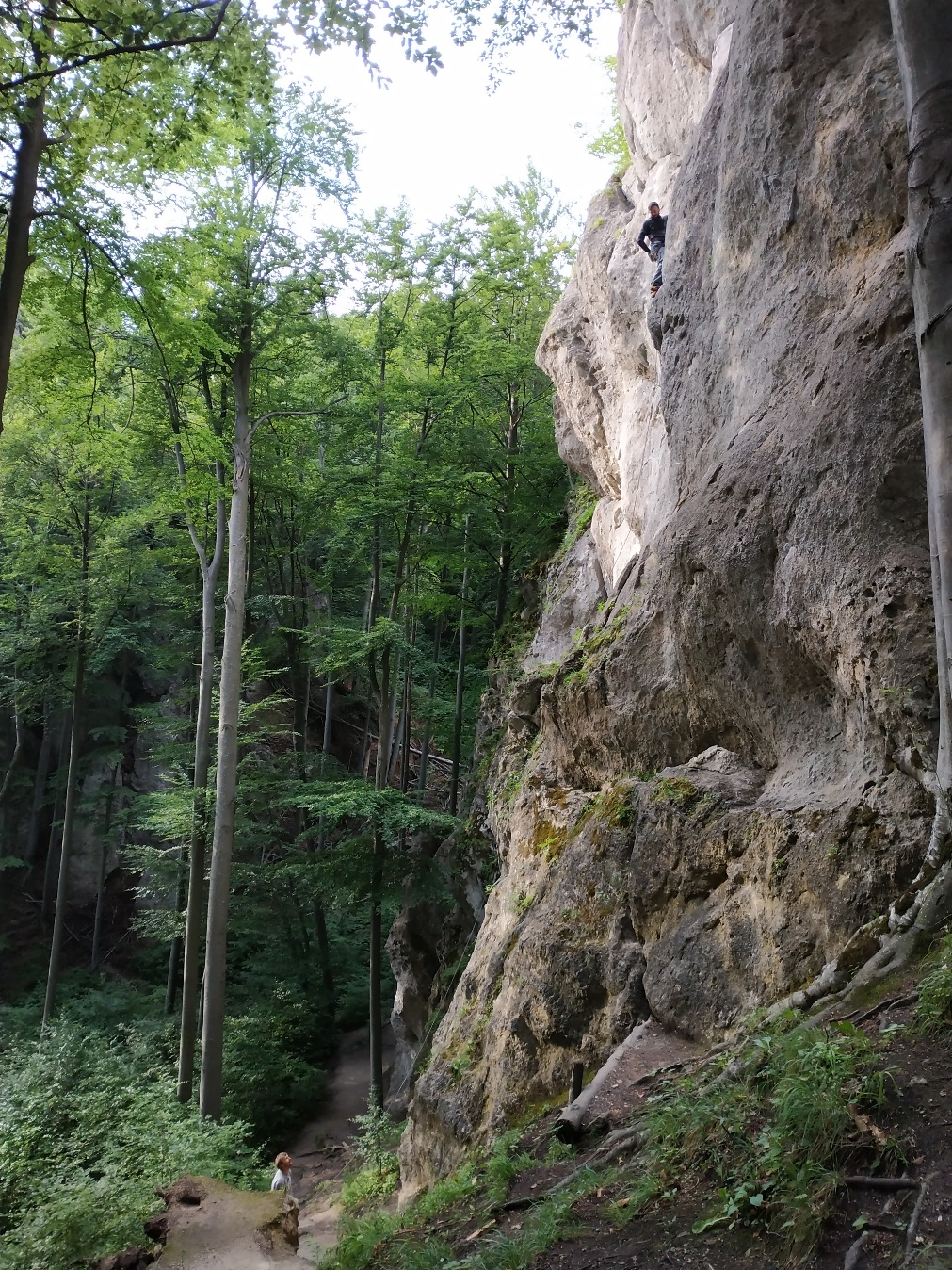 Організація дозвілля
Словаччина це прекрасна гірська країна, із миловидними селами у межигір’ях, стародавніми містечками та замками на височинах. 
У день відпочинку варто здійснити прогулянку в гори, що від місця проживання (табору) не надто складно, прогулянка лісом, спостерігання гірських краєвидів посприяє оздоровленню та відновленню спортсменів.
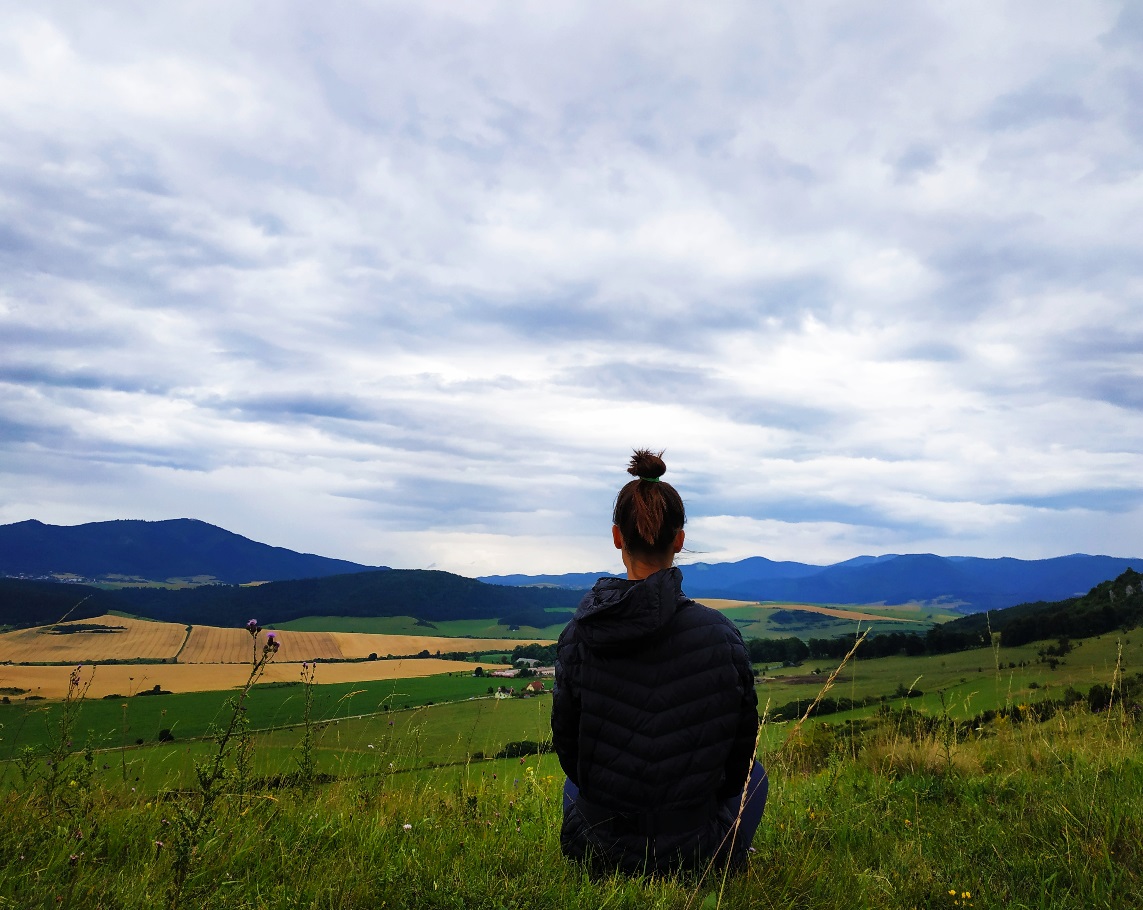 Організація дозвілля
Словаччина країна замків. Неподалік від Турніски, з а 50 км. розташований відомий середньовічний замок Спішський град пам'ятник Світової спадщини ЮНЕСКО. Замок зведено в XII столітті. В XV столітті власники замку Запольські звели тут безліч нових будівель. Саме тут народився угорський король Янош Запольяї.
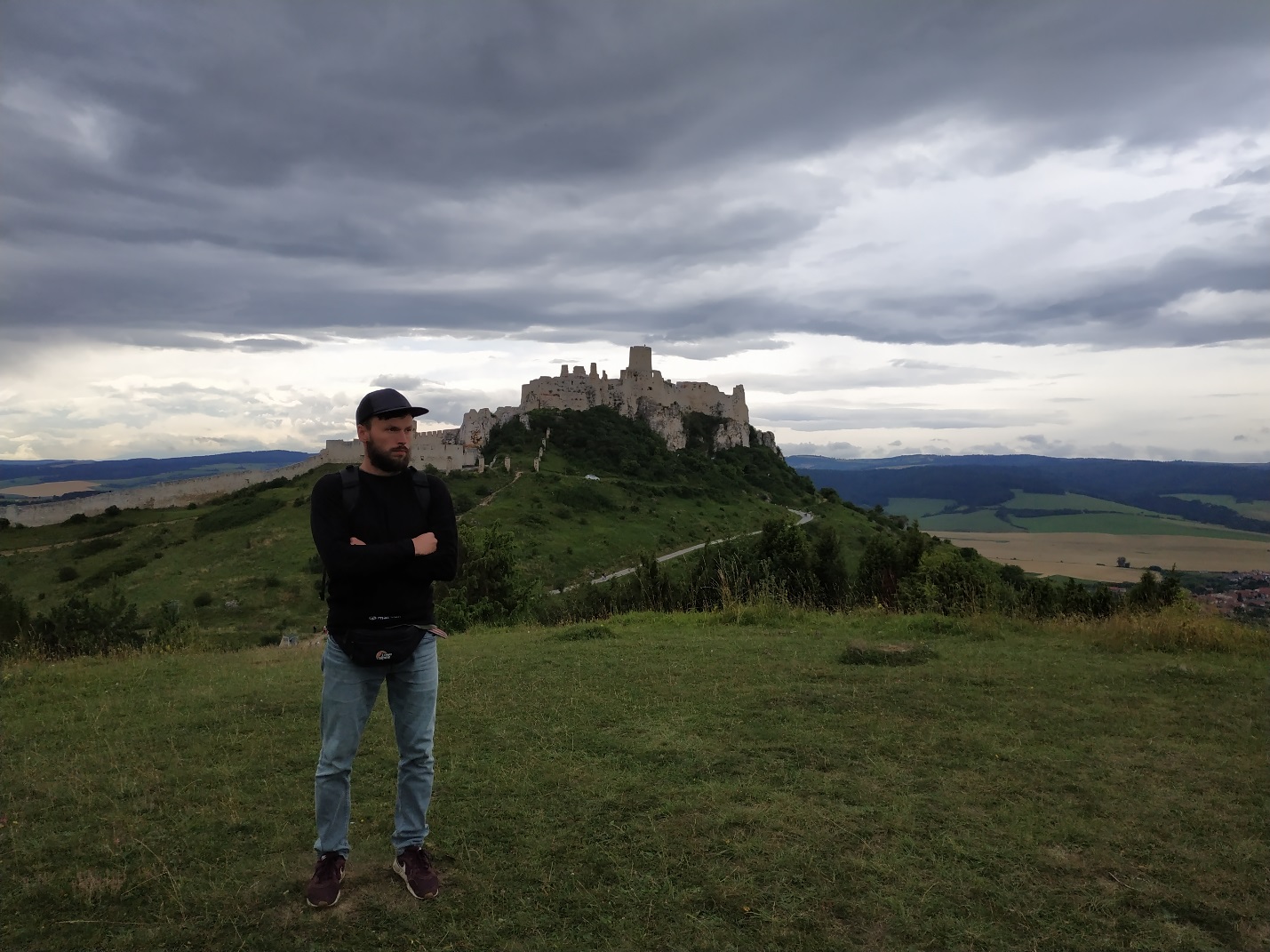 Організація дозвілля
Цікавою також може бути поїздка до містечка Кошице друге за розміром місто Словаччини, що лежить біля підніжжя гірського масиву Ч'єрн. а Гора в долині річки Горнад. Кошице – центр Кошицького краю та важливий торговельний й індустріальний центр Словаччини. У Кошице розташований Університет імені Павла Йозефа Шафарика та Технічний університет. Візитівкою міста є костел є Собор св. Єлизавети.
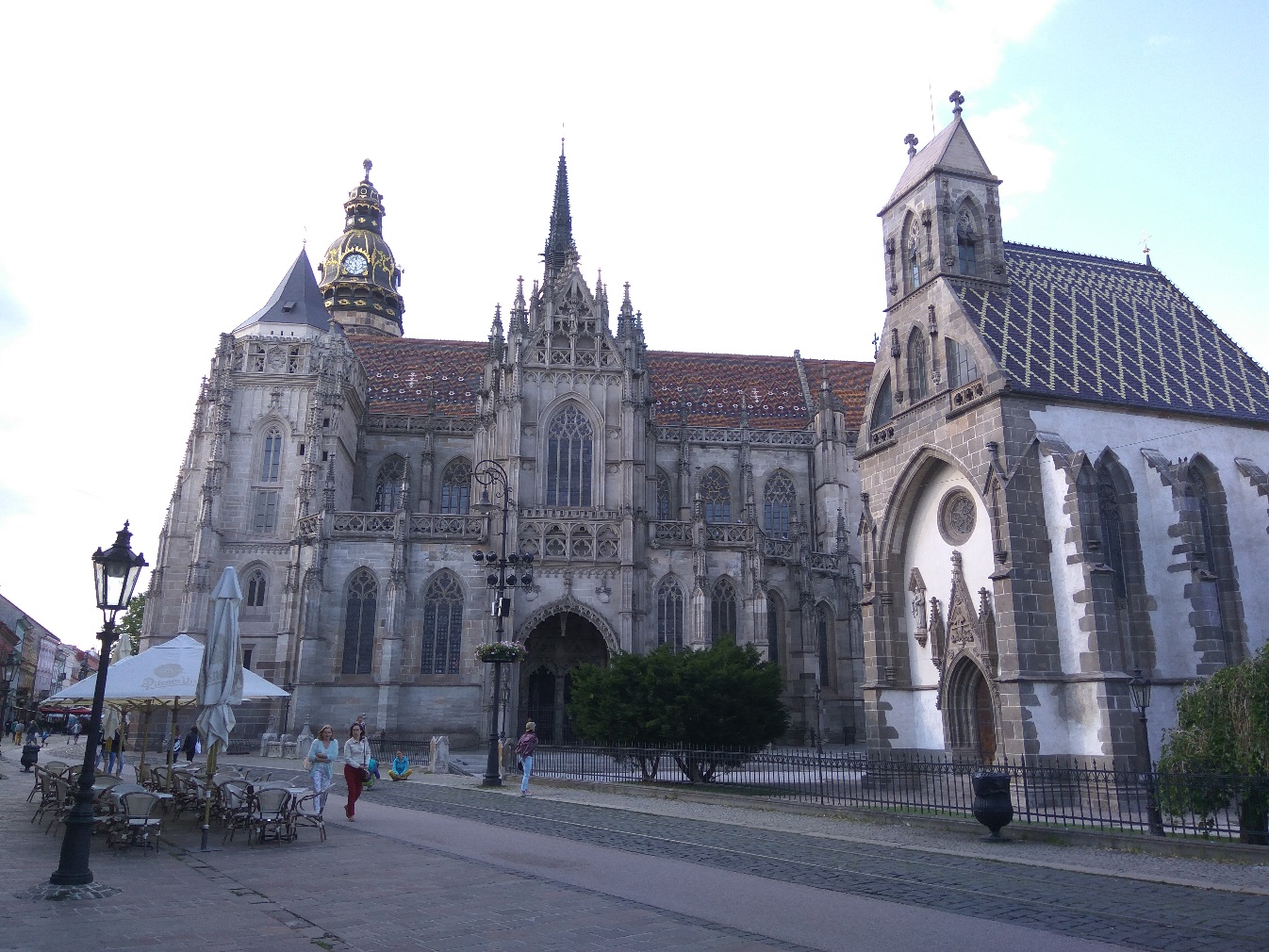 Висновки	Гармонійний розвиток скелелаза спортсмена безпосередньо залежить від участі його у різноманітних спортивних зборах. Важливим є тренування навичок лазіння на природніх рельєфах, які не замінить жоден штучний. Турніска – скелелазний район, який сприяє вдосконаленню навичок уже професійних спортсменів, і допомагає розвиватись скелелазам-початківцям.